Дослідження з географії для учнів 8 класу
Ознайомлення з об’єктами природи
 України та своєї місцевості
Автор: учитель географії
вищої категорії “старший учитель”
Мелітопольської ЗОШ І-ІІІ ступенів № 4 ММР ЗО
Руденко Юлія Василівна
Навчальний урок-проект з географії

«Сім причин пишатися своєю країною»
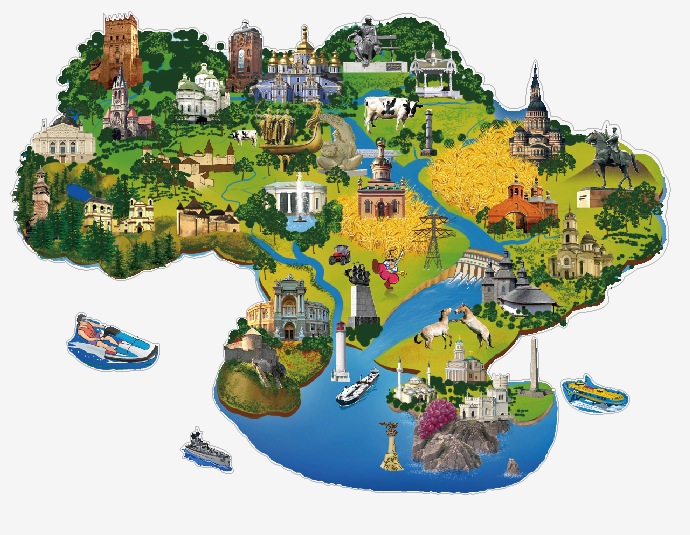 закріпити вміння працювати в групі
Мета проекту:
проаналізувати "7 природних чудес України"
1
пізнати розмаїття природних ландшафтів країни
2
шанобливо ставитися до надбань нашої Батьківщини
3
4
систематизувати та аналізувати інтернет-джерела
5
створити власний продукт
6
Географічний урок-проект:
«Сім причин пишатися своєю країною»
“7 природних чудес України”
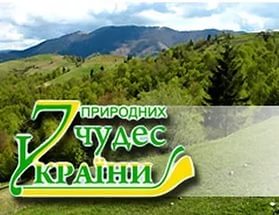 АКЦІЯ «СІМ ЧУДЕС УКРАЇНИ»
Загальнонаціональна акція «7 чудес України» була започаткована Фондом Миколи Томенка «Рідна країна» у 2007 році.
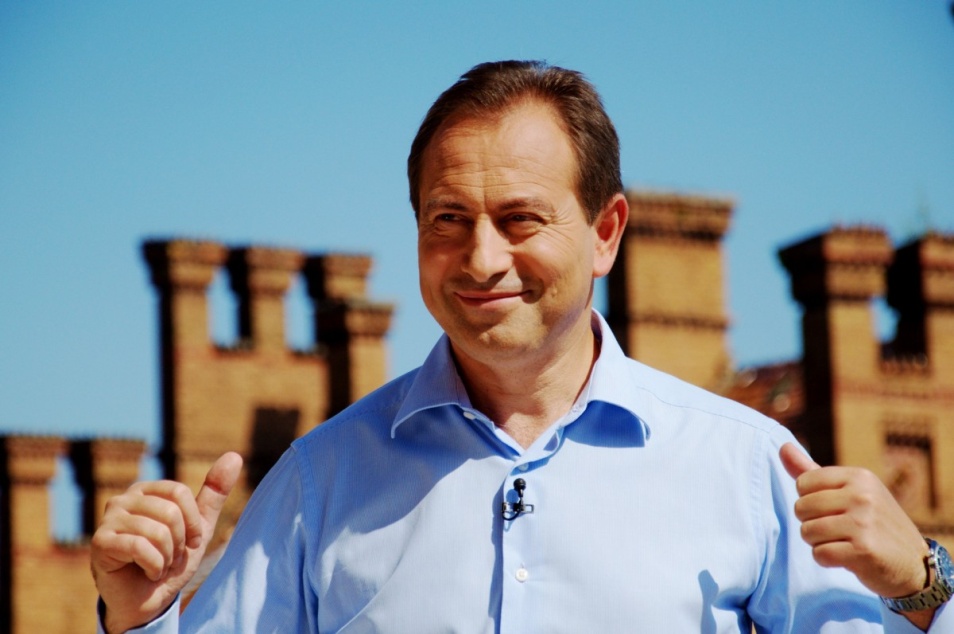 Етапи акції:
2007 рік - «7 історико-архітектурних чудес України»; 
2008 рік - «7 природних чудес України»;
2010 рік – «7 чудес України: замки, фортеці»;
2013 рік - «7 чудес Києва»;
2016 рік - «7 чудес України: історичні міста та містечка».
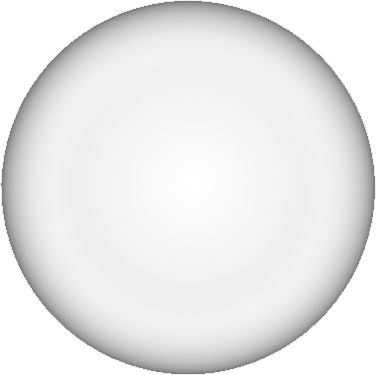 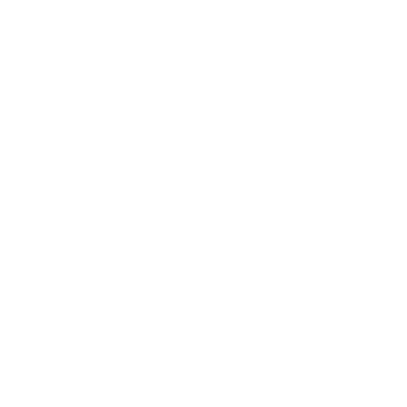 Ключове проблемне питання:
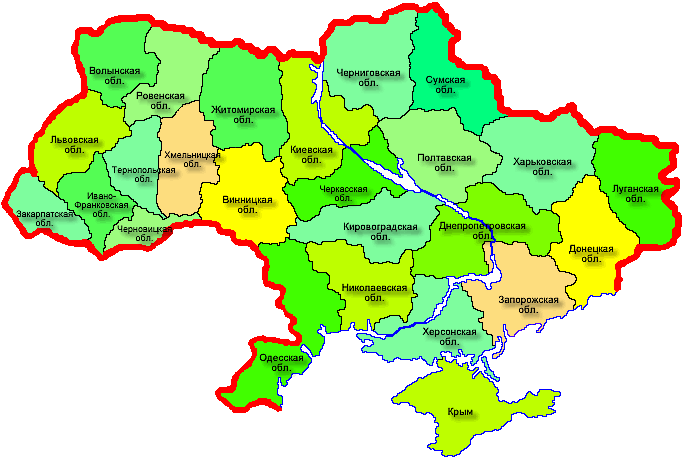 Чи дійсно Україна має 7 природних чудес?
Етапи проходження проекту:
Зайдіть на блог проекту http://wonders-ua.blogspot.com/ .
Зареєструйтеся, давши відповіді на запитання анкети.
Виберіть у блозі сторінку вашої групи. 
Прочитайте питання та завдання.
Ознайомтеся із списком ресурсів.
Розподіліть обов'язки в групі. 
Орієнтуйтеся за часом. 
Виконайте завдання. 
Обговоріть діяльність з учасниками групи.
Підготуйтеся до виступу.  
По закінченню роботи, заповніть вихідну анкету.
Завдання групам:
Дослідники
Експерти
Краєзнавці
Картографи
!
Виконати завдання, презентувати результат
Експерти:
Тематичне питання:
Які природні об’єкти стали переможцями у номінації «7 природних чудес України»?
Завдання:
* знайдіть перелік поданих об'єктів у мережі Інтернет на тематичних сайтах;
* познайомтеся з особливостями видатних природних об’єктів України, що потрапили до цього списку, чому, на вашу думку, вони опинилися у цьому переліку; 
* доберіть до кожного природного об'єкта по 2 якісні фотографії;
* створіть на робочому столі папку з фото-текою  поданих об’єктів (по 2 якісних фото);
* з пібраних фотографій створіть відеопрезентацію;
* будьте готові презентувати свою роботу.
Форма звіту:
 відео у програмі «Windows Movie Maker»
Картографи:
Тематичне питання:
В яких регіонах знаходяться славнозвісні           «7 природних чудес України»?
Завдання:

* встановити географічне положення природних об’єктів, що потрапили до списку «7 природних чудес України», в якій частині України розташована їх переважна більшість;
* подані об’єкти розташувати на інтерактивній географічній карті за допомогою міток;
* будьте готові презентувати свою роботу.
Форма звіту:
 інтерактивна карта Google Maps з мітками на місці вказаних об’єктів.
Дослідники:
Тематичне питання:
Чи є у переліку «7 природних чудес України» географічні рекордсмени природи України?
Завдання:
* визначитися зі списком географічних природних об’єктів, що є рекордсменами України;
* спів ставити списки природних рекордів та «7 природних чудес України»; 
* виявити географічні об’єкти, що зустрічаються в обох списках;
* створити інтерактивний кросворд із назвами природних рекордів;
* будьте готові презентувати свою роботу.
Форма звіту:
 інтерактивний кросворд, створений за допомогою веб-сервісів
Краєзнавці:
Які природні об’єкти Запорізької області, на вашу думку, могли б потрапити до списку «7 природних чудес України»?
Тематичне питання:
Завдання:
* ознайомитися з географічними об’єктами «7 природних чудес України»;
* проаналізувати фізичну карту Запорізької області та Інтернет ресурси; 
* виявити визначні природні об’єкти (3) Запорізької області, що могли б потрапити до списку «7 природних чудес України»;
* створити на робочому столі фото-теку та підібрати невеличку інформацію до кожного обраного об’єкту;
* створити публікацію та заповнити її;
* будьте готові презентувати свою роботу.
Форма звіту:
 інтерактивна публікація
Робота над проектом:
Експерти
Дослідники
Результат
Картографи
Краєзнавці
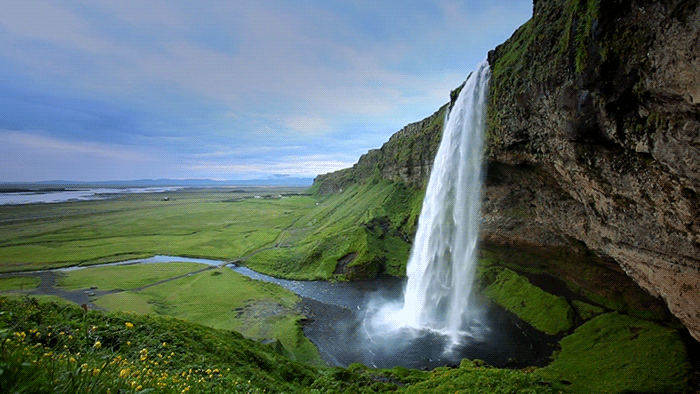 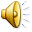 [Speaker Notes: Content Layouts]
Представлення результатів:
1. Відповідь на тематичні питання
Картографи
Експерти
Які природні об’єкти стали переможцями у номінації  «7 природних чудес України»?
В яких регіонах знаходяться славнозвісні «7 природних чудес України»?
Самооцінка
Взаємооцінка
Труднощі
Питання
Дослідники
Краєзнавці
Чи є у переліку «7 природних чудес України» географічні рекордсмени природи України?
Які природні об’єкти Запорізької області, могли  б потрапити до списку «7 природних чудес   України»?
2. Представлення продукту
Відповідь на ключове питання:
Група 1
Група 2
Група 3
Група 4
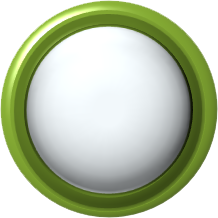 ?
«Чи дійсно Україна має 
7 природних чудес?»
Завершення проекту:
Експерти
Заповніть вихідну анкету на блозі
Картографи
Дослідники
Краєзнавці
Дякую за увагу!
До нових зустрічей!
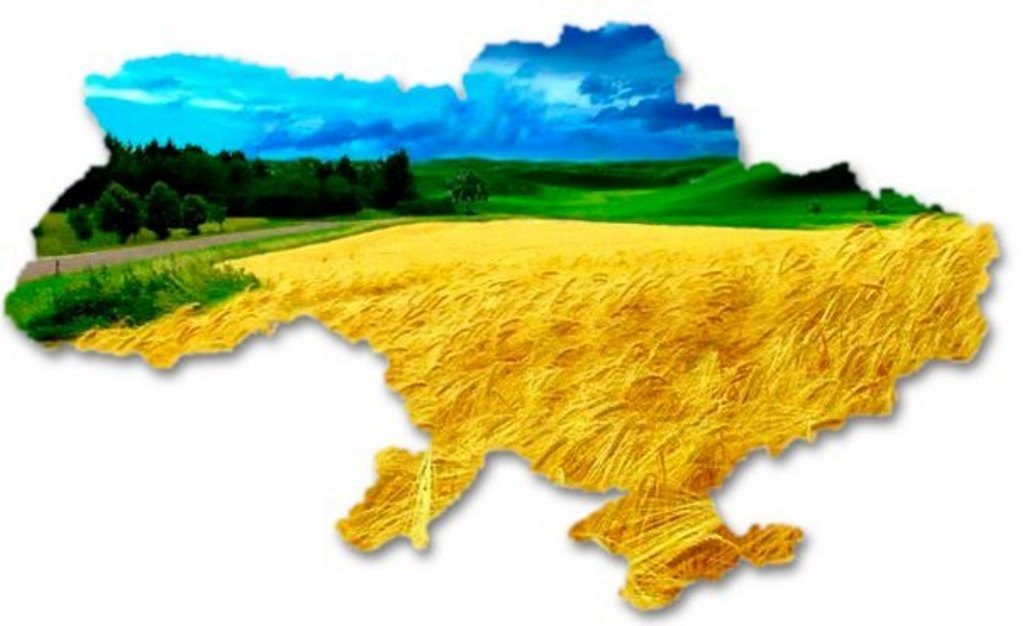